Figure 8. Results of the PLS analyses (behavior saliences and ERP saliences at limited electrodes) examining ...
Cereb Cortex, Volume 18, Issue 5, May 2008, Pages 1112–1124, https://doi.org/10.1093/cercor/bhm142
The content of this slide may be subject to copyright: please see the slide notes for details.
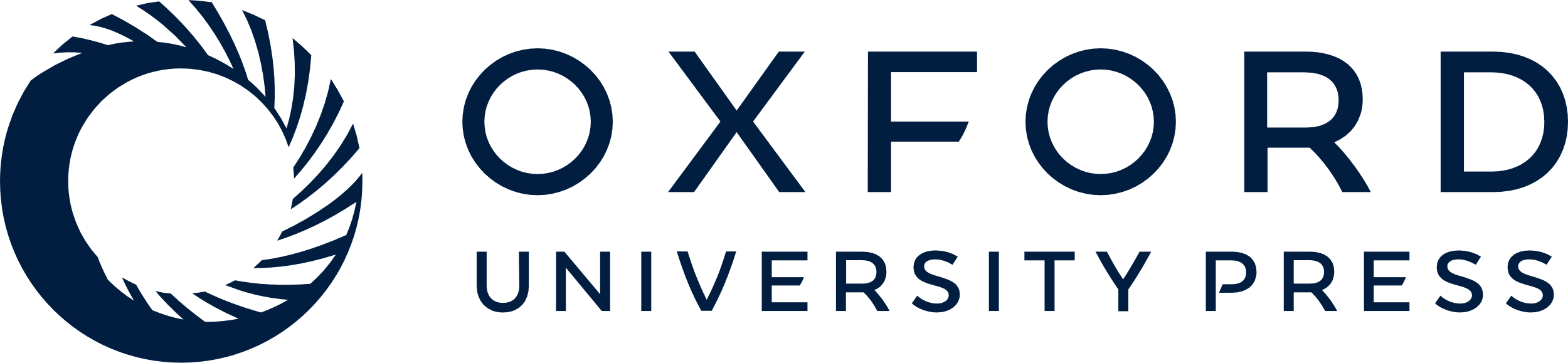 [Speaker Notes: Figure 8. Results of the PLS analyses (behavior saliences and ERP saliences at limited electrodes) examining brain–behavior correlations between levels of happiness, calmness, and boredom and ERP amplitude. For happy note, the early modulation at electrode Cz during the time course of the ERN and the more sustained modulation at electrodes Fz and Fpz during the time course of the frontal slow wave; for calm note, the modulation at electrode Fz during the time course of the ERN and at electrode Fpz during the time course of the frontal slow wave; for bored note, the early modulation at electrode Fz during the time course of the frontal slow wave, the later modulation at electrodes Cz and Pz during the time course of the Pe, and the lack of a sustained modulation at electrodes Fz or Fpz during the time course of the frontal slow wave. The bars for the behavior saliences indicate 95% CIs and the o′s above the x axis mark stable ERP saliences where the bootstrap ratio exceeds 2.0.


Unless provided in the caption above, the following copyright applies to the content of this slide: © The Author 2007. Published by Oxford University Press. All rights reserved. For permissions, please e-mail: journals.permissions@oxfordjournals.org]